COMO PRESERBAR EL EQUIPO DE COMPUTO
Equipo   ergonómico   para   las   personas
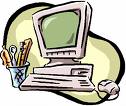 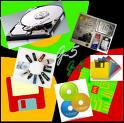 La ergonomía  consiste  en  el  diseño  y  la  distribución 
 funcional de los muebles o el equipo para hacer el trabajo más cómodo: 

La disposición de una pantalla de asiento

Del asiento o de filtros protectores frente al monitor para evitar el cansancio de la vista del usuario.
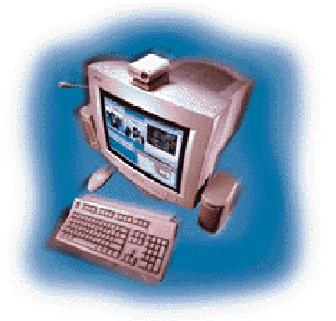 Colocar letreros que señalen instrucciones.

Localizaciones   o   salidas   de   emergencia. 
 
Practicar   sistemáticamente   simulacros   de acciones de emergencia.
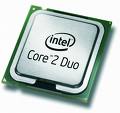 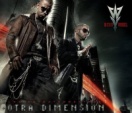 El  laboratorio  
debe  contar  con  extinguidor

botiquín de  primeros  auxilios

salida  de  emergencia

baños propios o cercanos. 

También no se debe de fumar o prender serillos en el interior  del laboratorio debido a que los materiales con las que se cuenta son inflamables
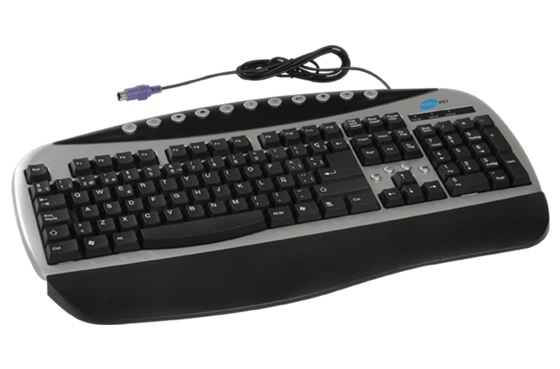 En situaciones de riesgo es importante: 

           Aplicar los planes de emergencia diseñados 

 Conocer a las personas a quienes dirigirse. 

 No tomar decisiones que no hayan sido contempladas con anterioridad.
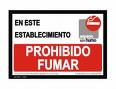